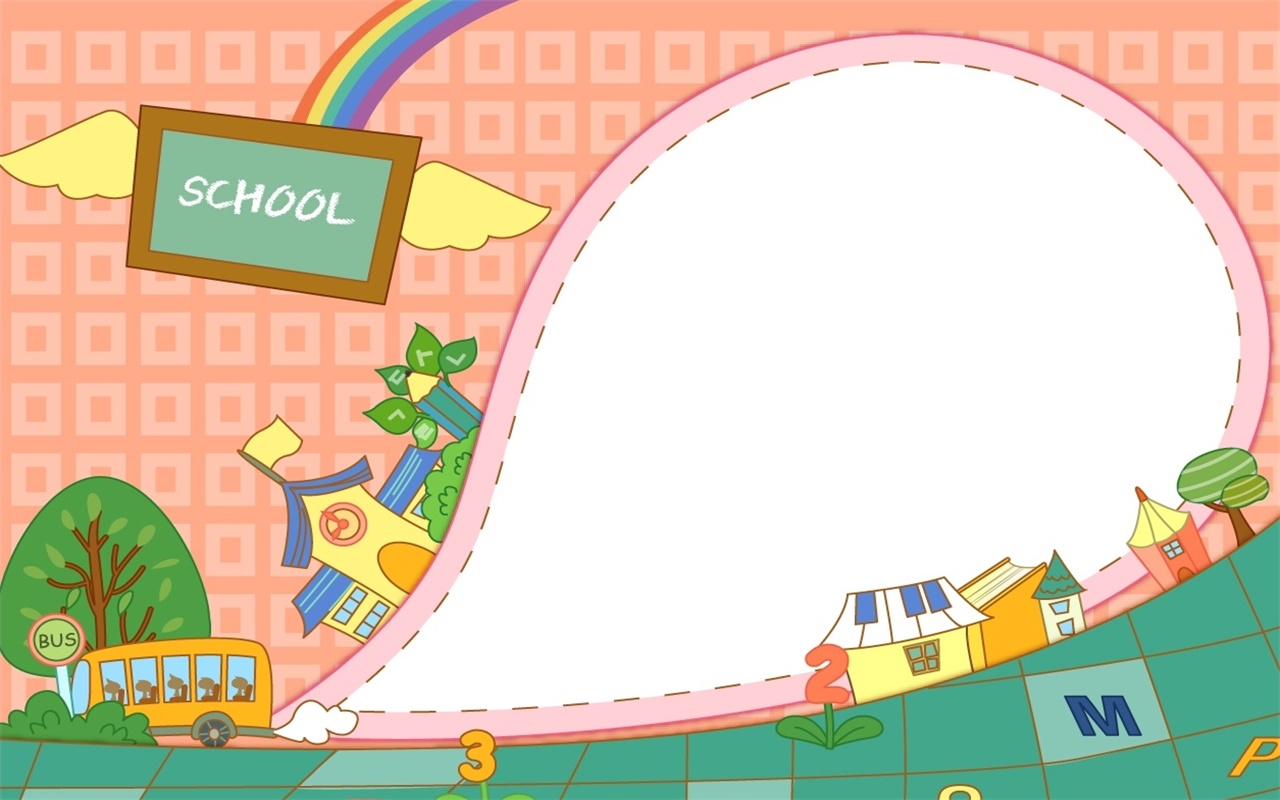 CHÀO MỪNG QUÝ THẦY CÔ
ĐẾN VỚI TIẾT HỌC TIẾNG VIỆT LỚP 1B
TIẾNG VIỆT
 BÀI 49: ƠM, ƠP
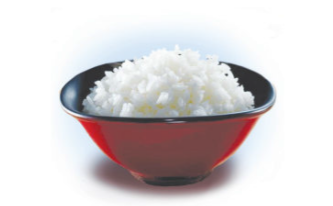 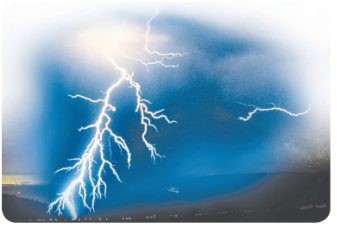 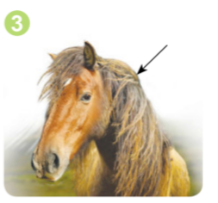 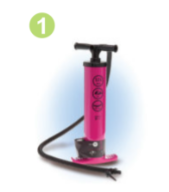 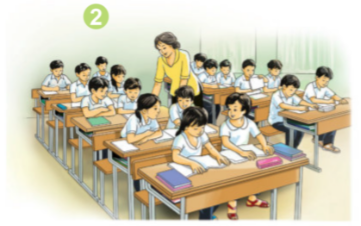 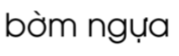 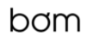 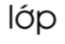 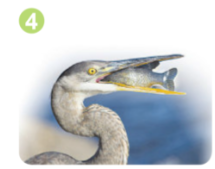 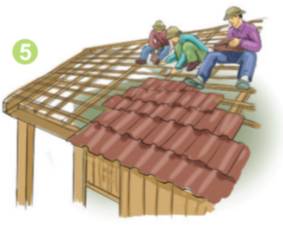 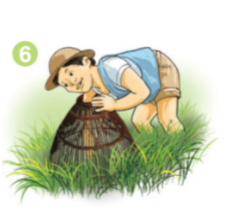 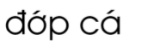 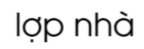 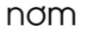 bơm
lớp
ơm
bờm ngựa
đớp cá
ơp
lợp nhà
nơm
bơm
lớp
ơm
bờm ngựa
đớp cá
ơp
lợp nhà
nơm
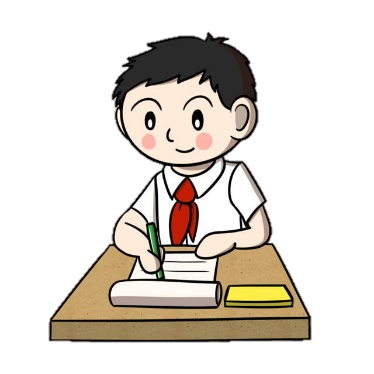 Tập viết
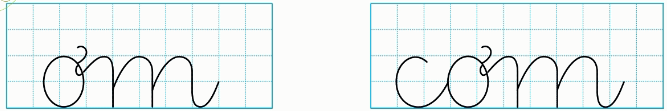 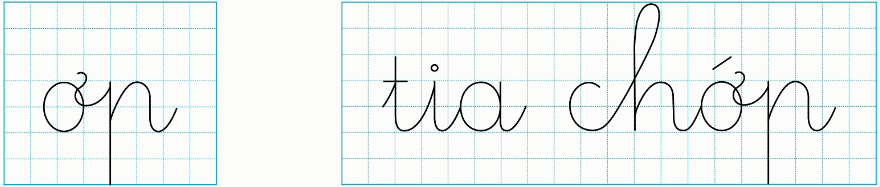 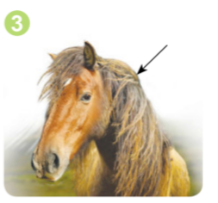 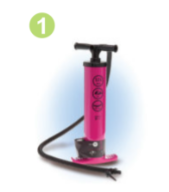 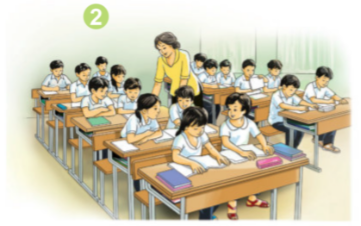 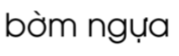 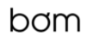 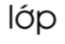 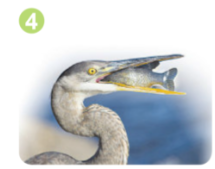 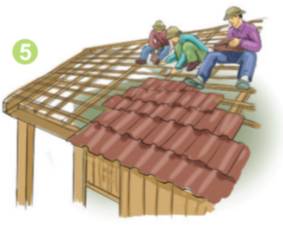 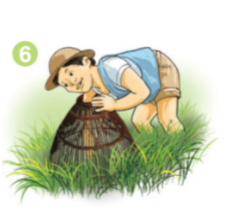 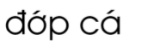 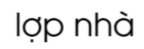 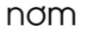